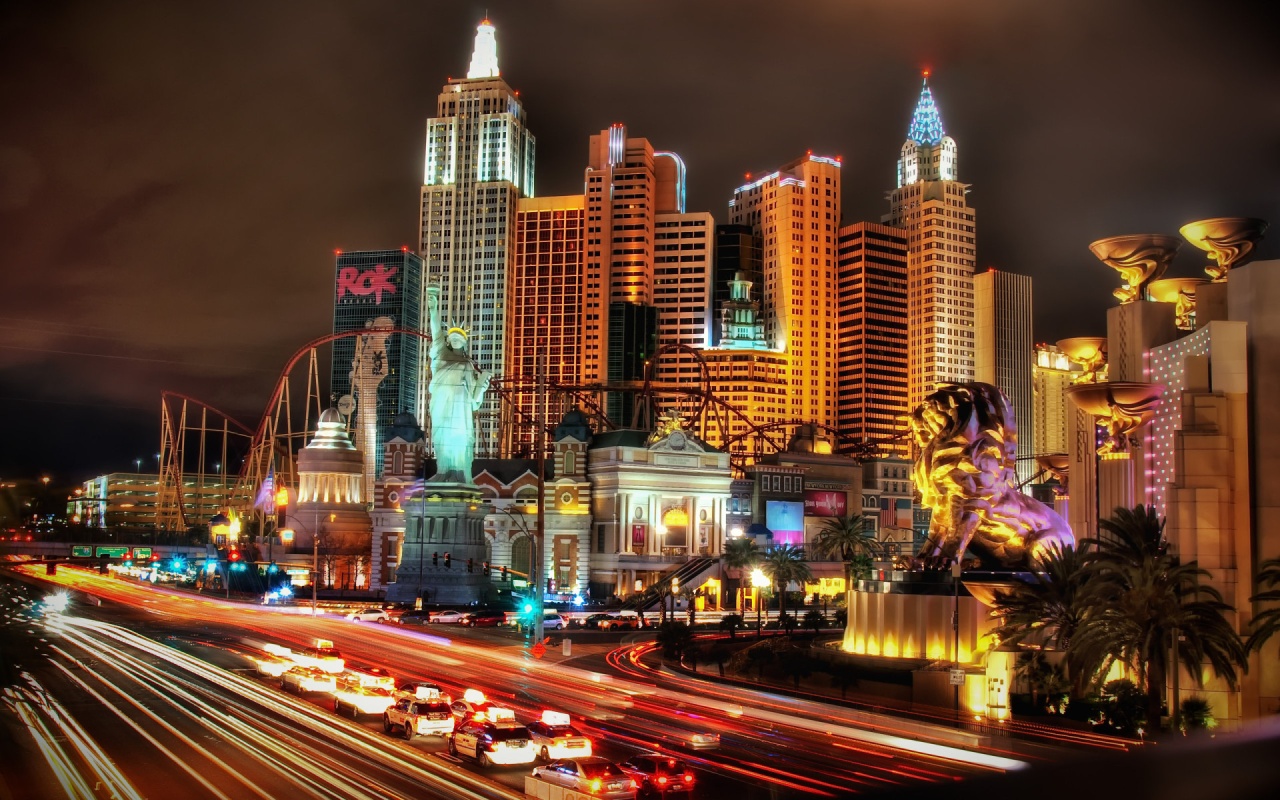 Las Vegas
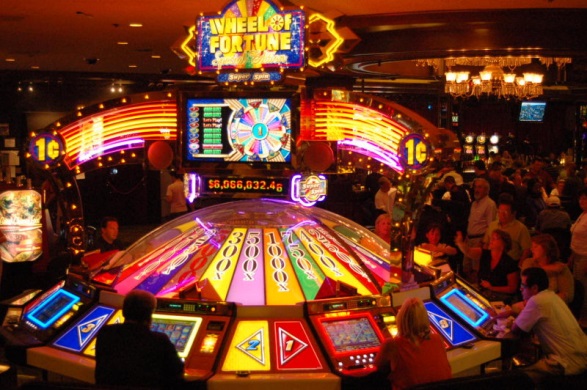 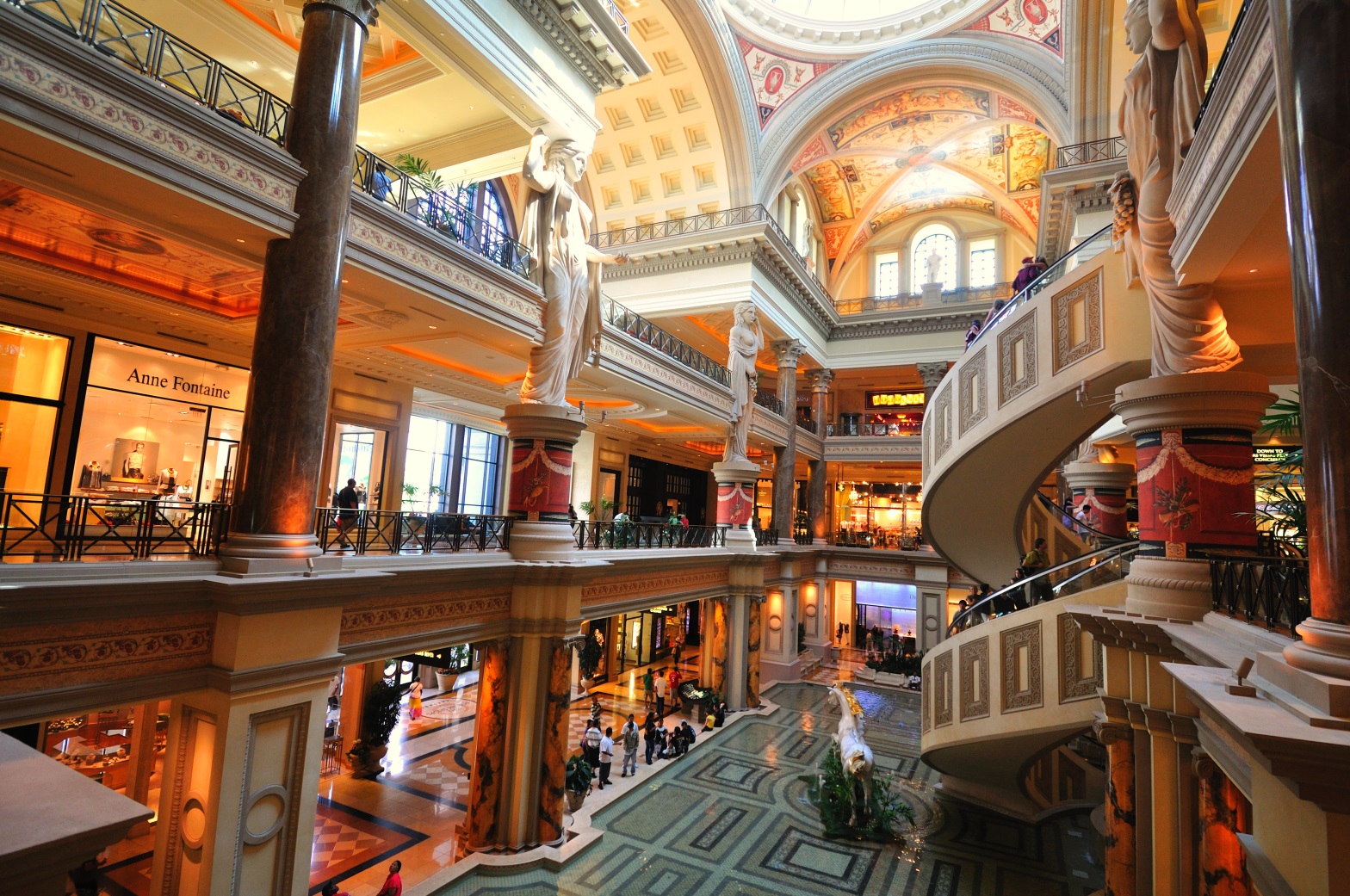 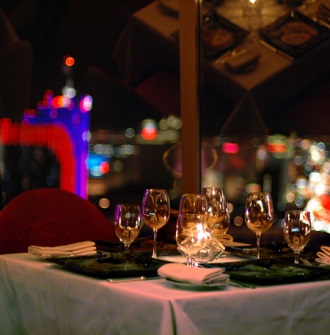 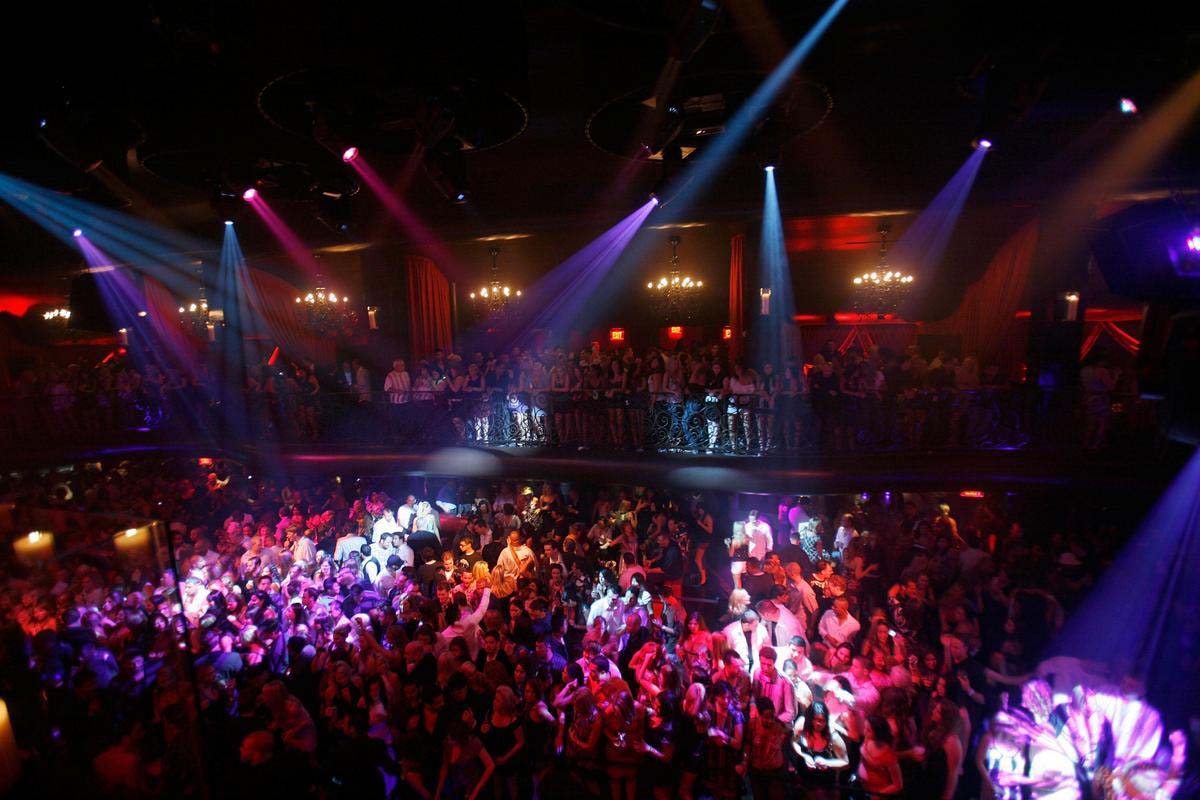 History
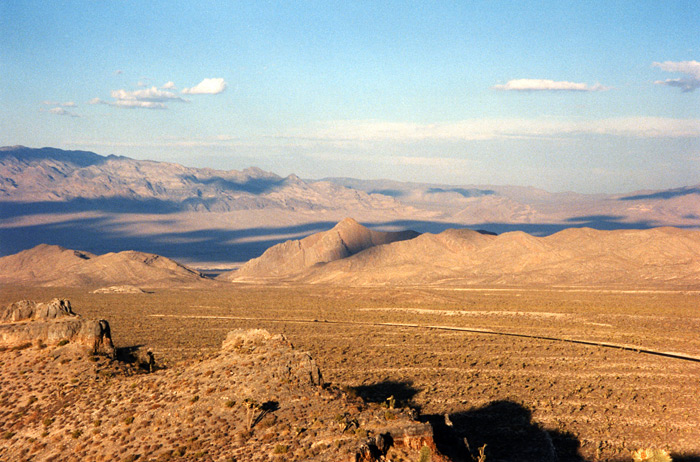 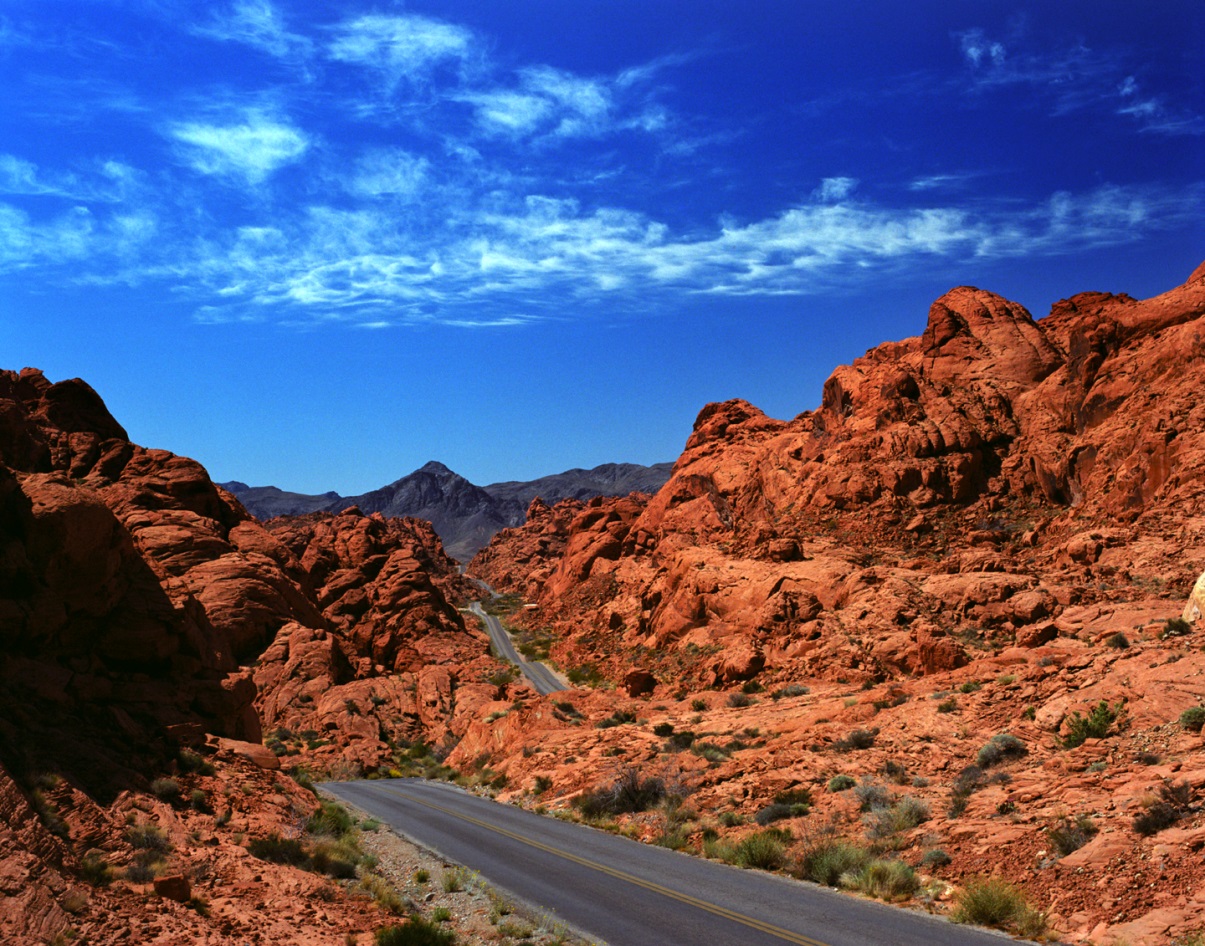 Tourism
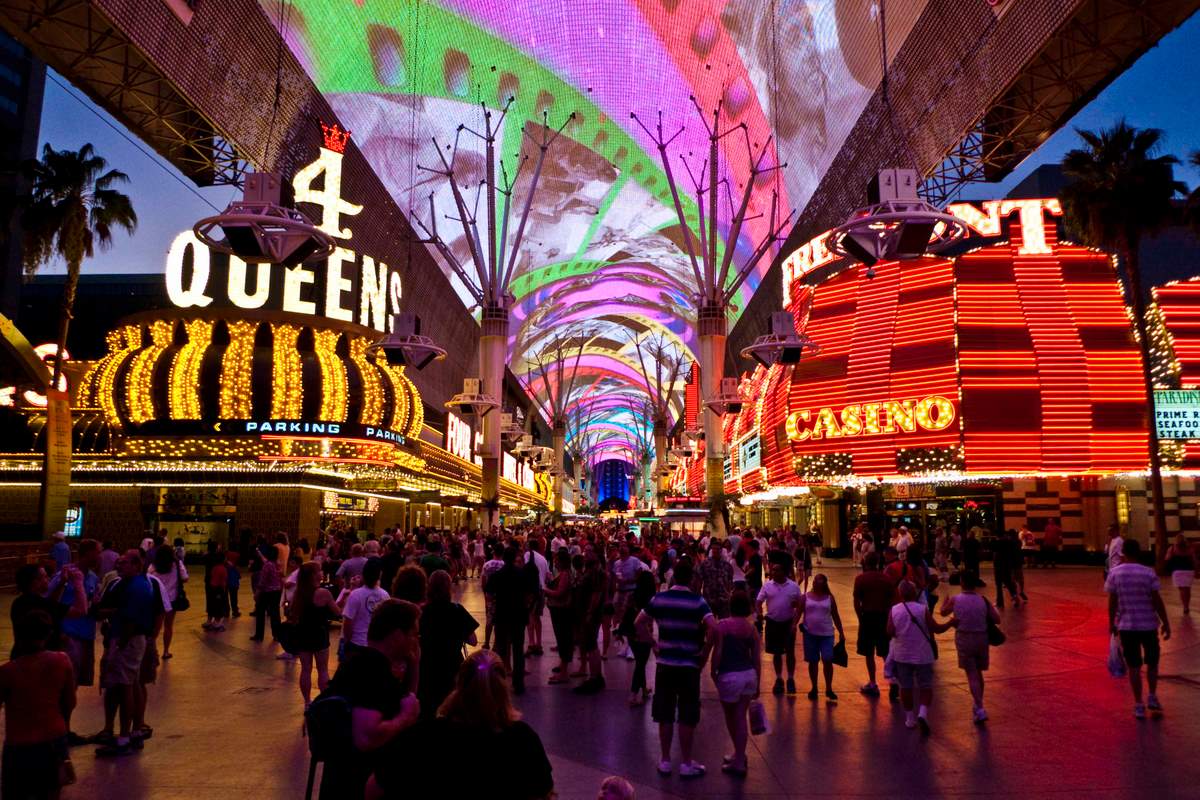 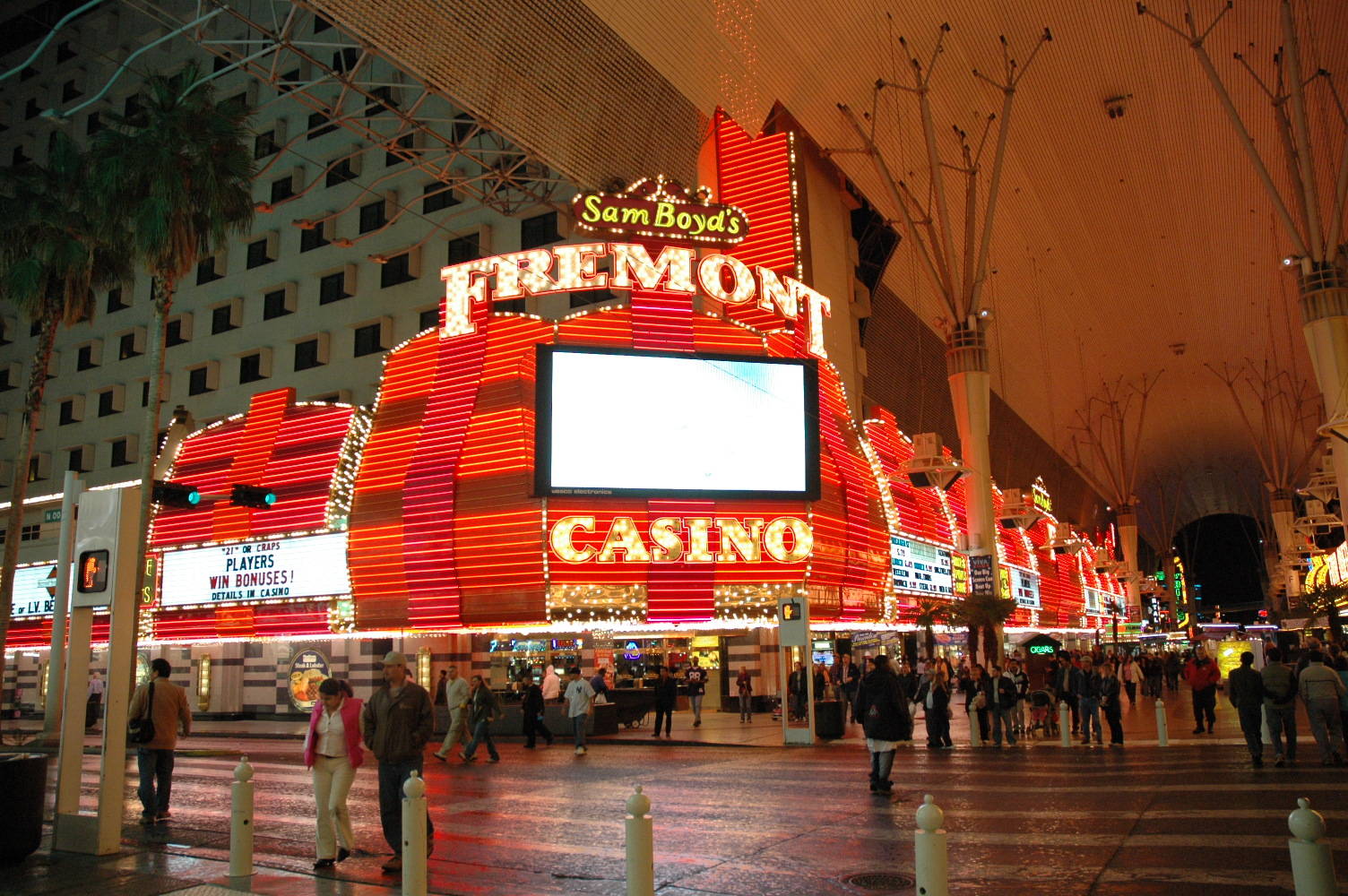 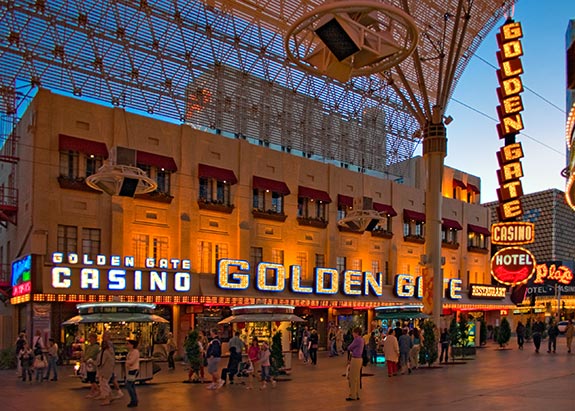 Culture
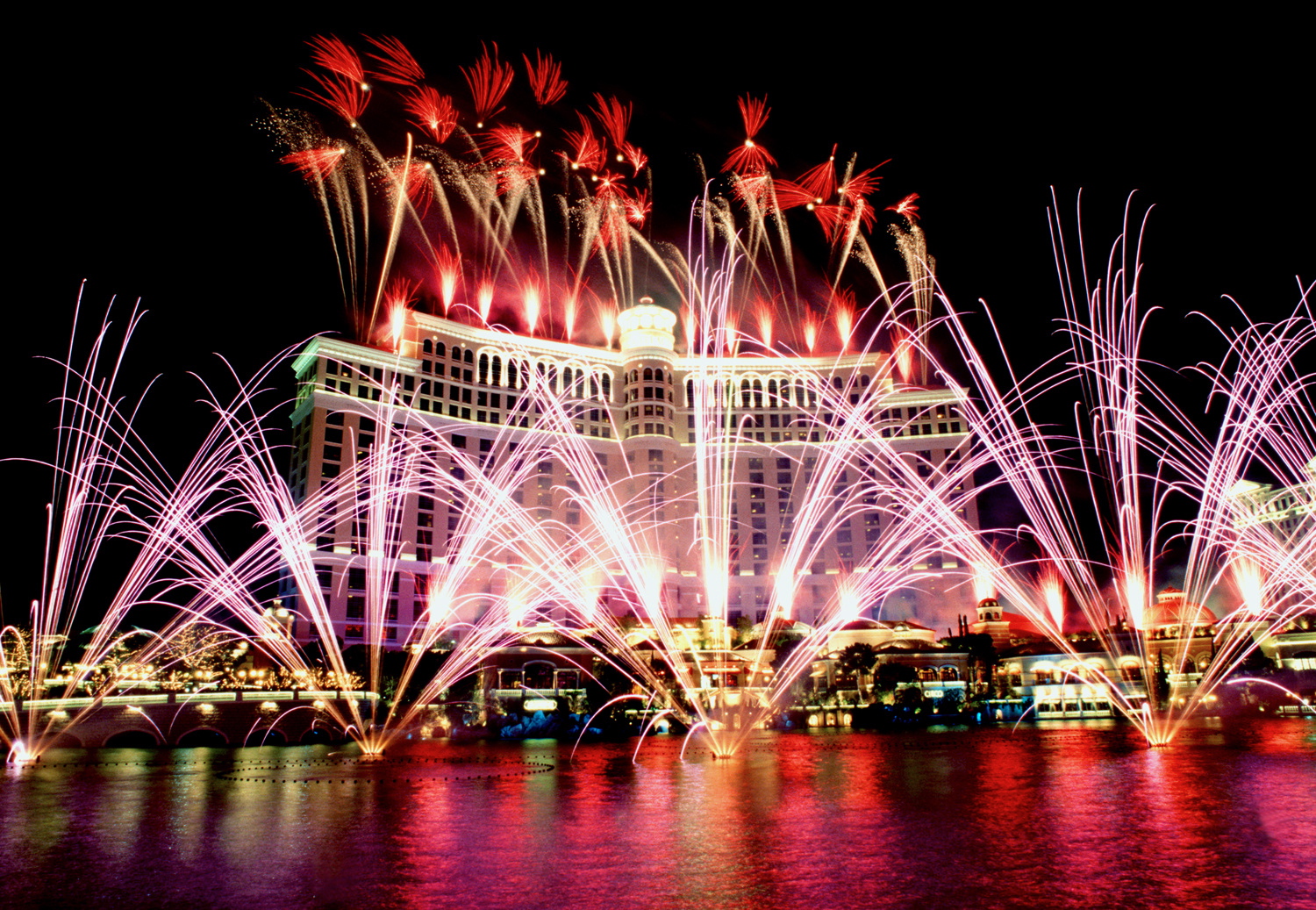 Las Vegas Neon Museum
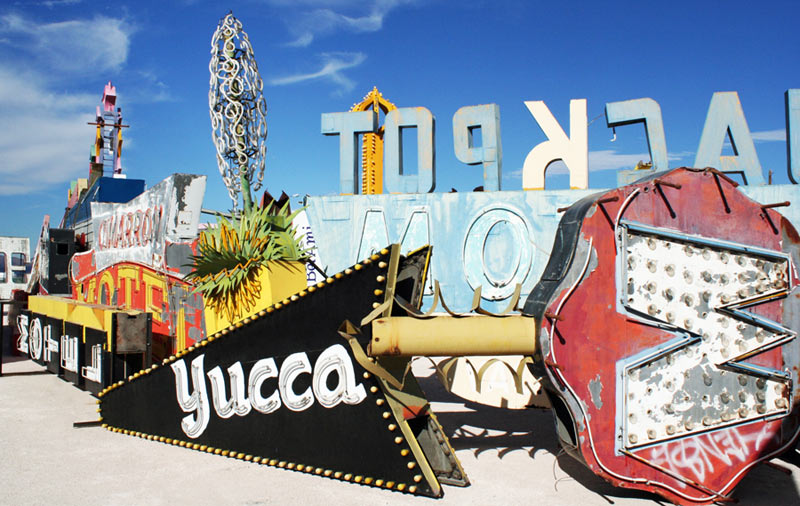 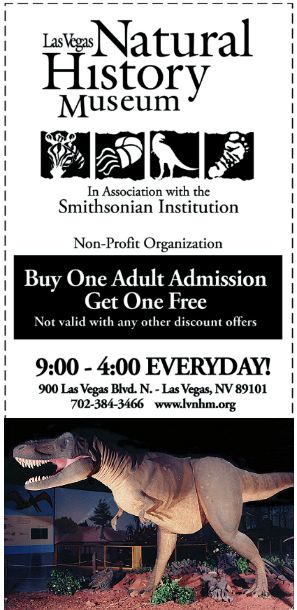 Las Vegas Natural History Museum
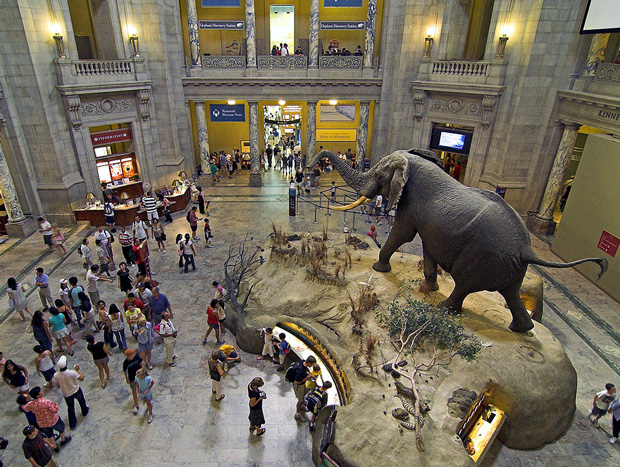 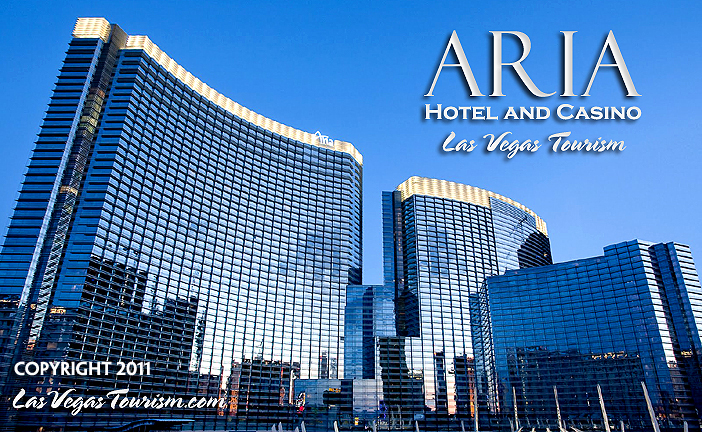 Mandarin Oriental
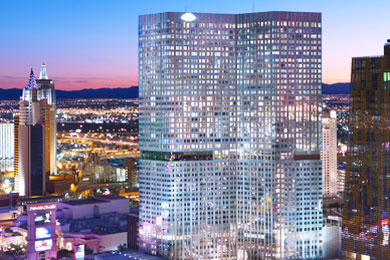 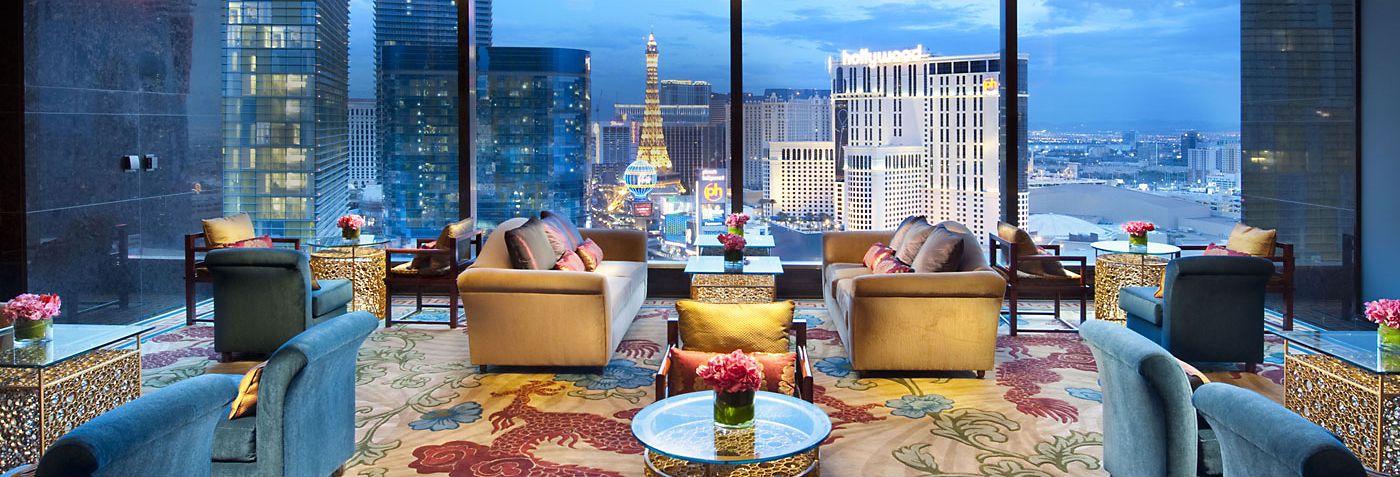 Thank you for attention